PHY 341/641 
Thermodynamics and Statistical Physics

Lecture 4

First law of thermodynamics  
Some examples for ideal gas systems
Some cyclic processes
Efficiency of process
Carnot cycle
Efficiency
Entropy
Second law of thermodynamics
1/25/2012
PHY 341/641 Spring 2012 -- Lecture 4
1
Summary
Ideal gas relationships:
1/25/2012
PHY 341/641 Spring 2012 -- Lecture 4
2
Carnot cycle:
Analysis of an ideal heat engine
            Nicholas Carnot (French Engineer) 1834
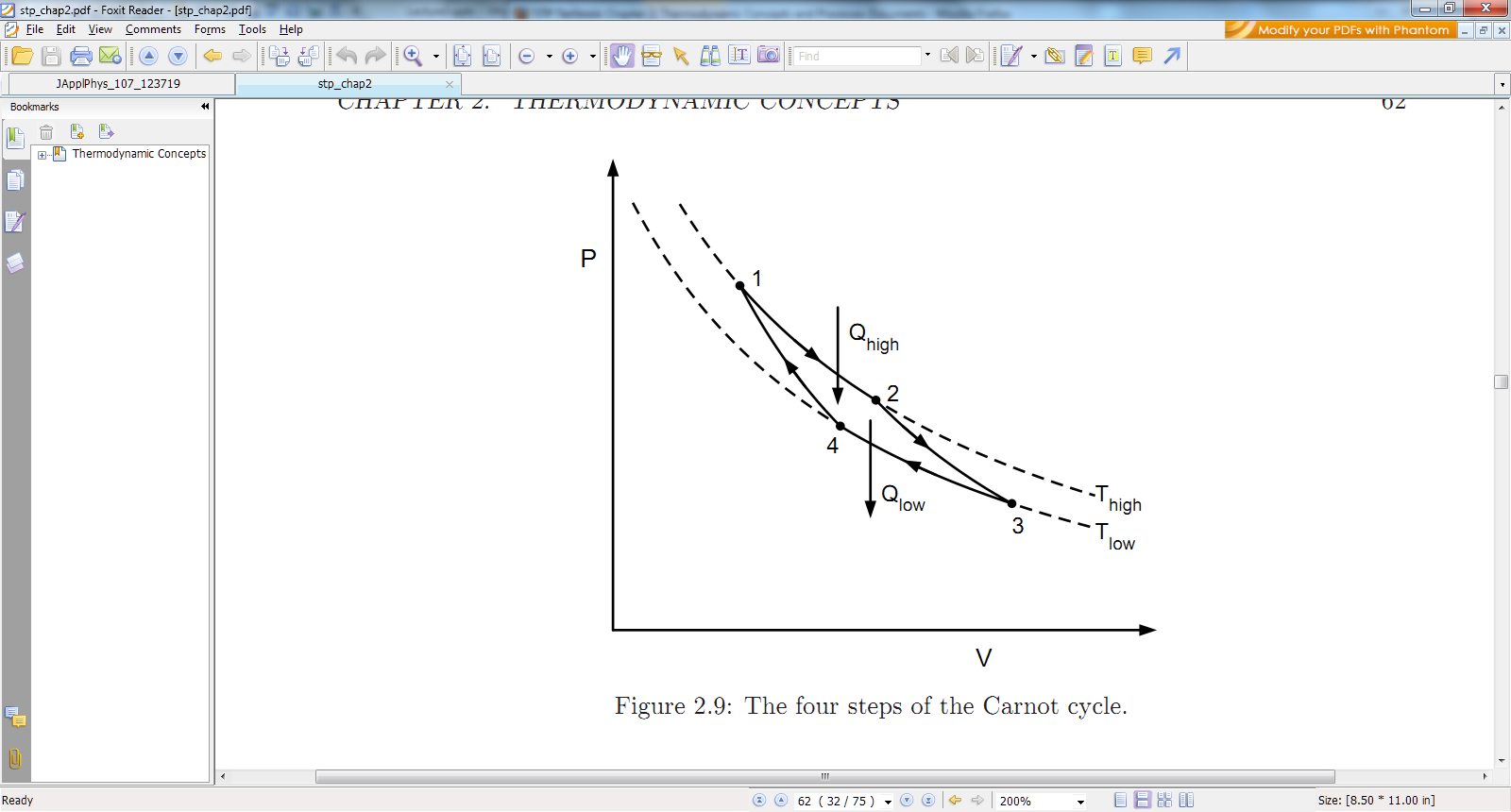 isothermal
adiabatic
adiabatic
isothermal
1/25/2012
PHY 341/641 Spring 2012 -- Lecture 4
3
Analysis of Carnot cycle for ideal gas system
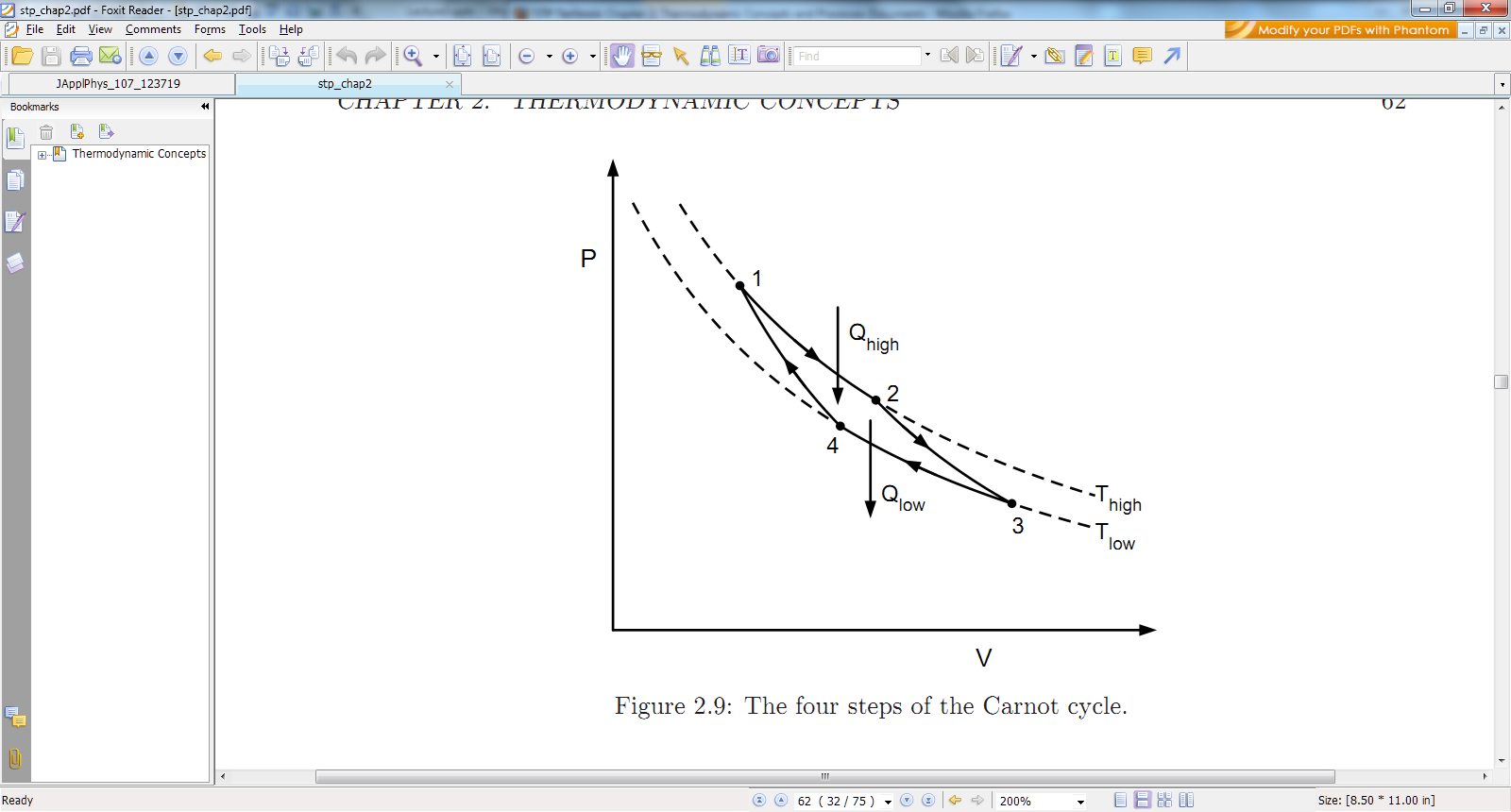 1/25/2012
PHY 341/641 Spring 2012 -- Lecture 4
4
More analysis of Carnot cycle for ideal gas system
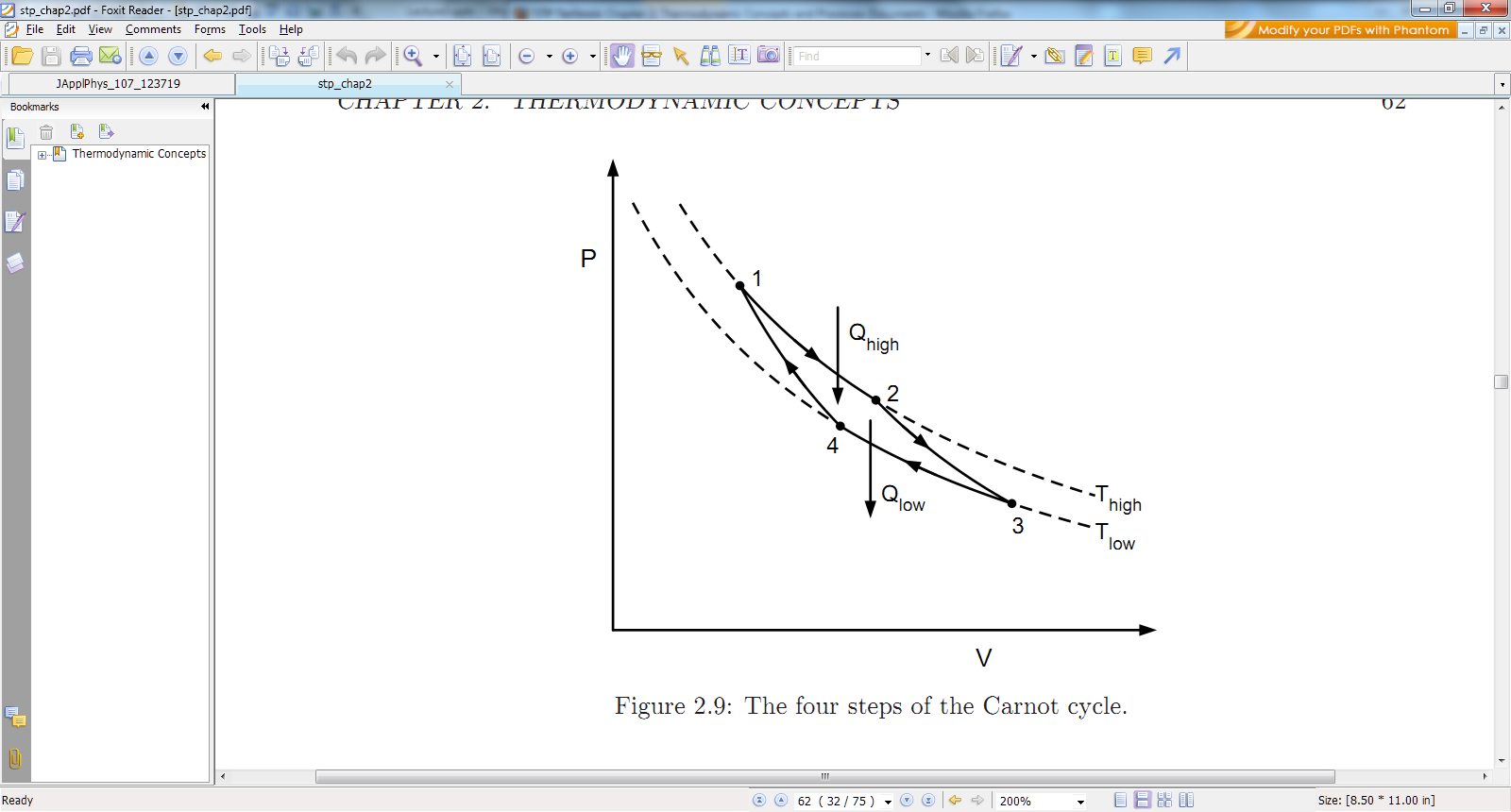 1/25/2012
PHY 341/641 Spring 2012 -- Lecture 4
5
Definition of entropy for a reversible process:
Example for Carnot cycle:
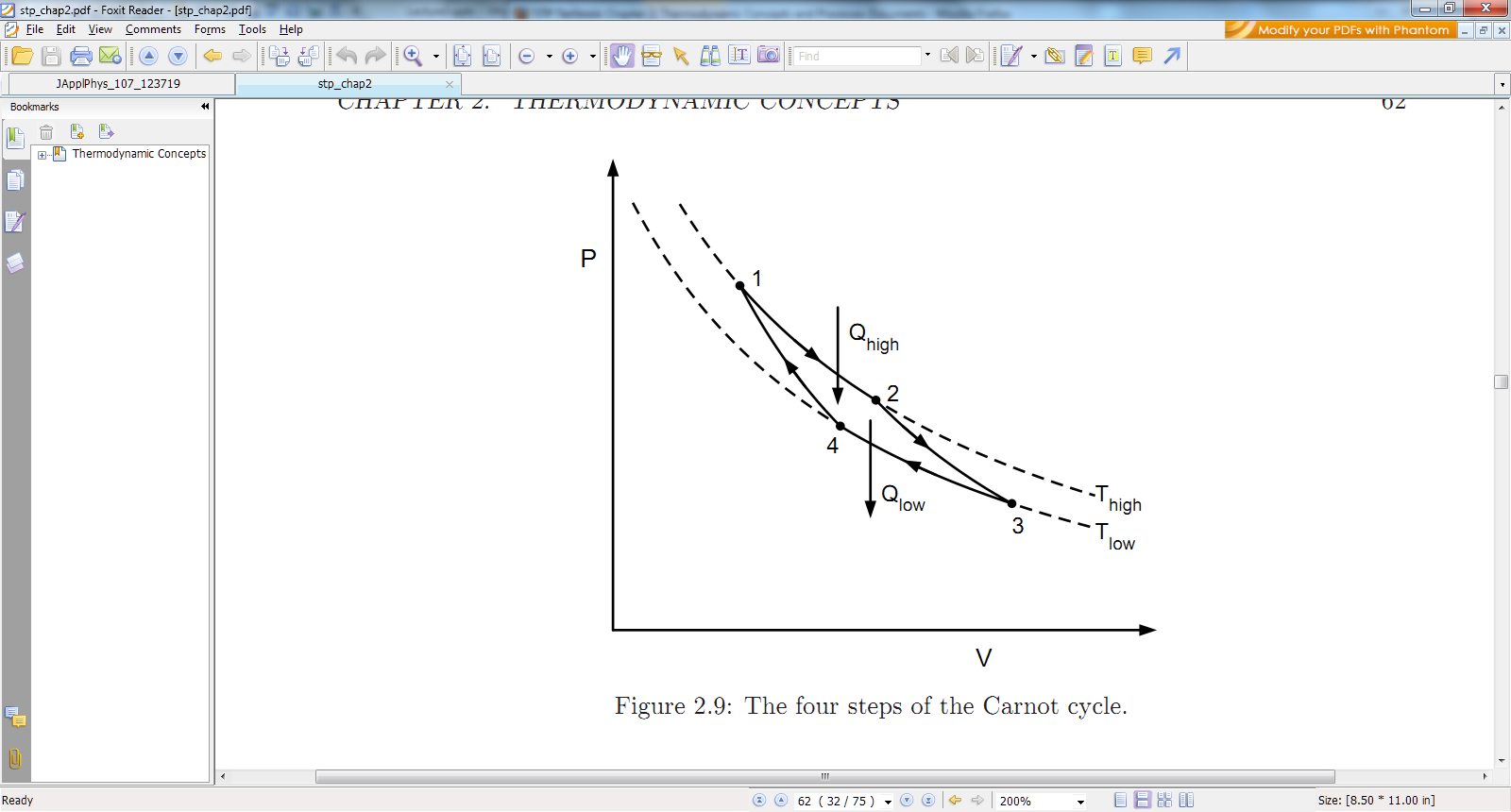 T
2
1
Thigh
Tlow
4
3
Slow
Shigh
S
1/25/2012
PHY 341/641 Spring 2012 -- Lecture 4
6
Some practical (idealized) thermodynamic cycles
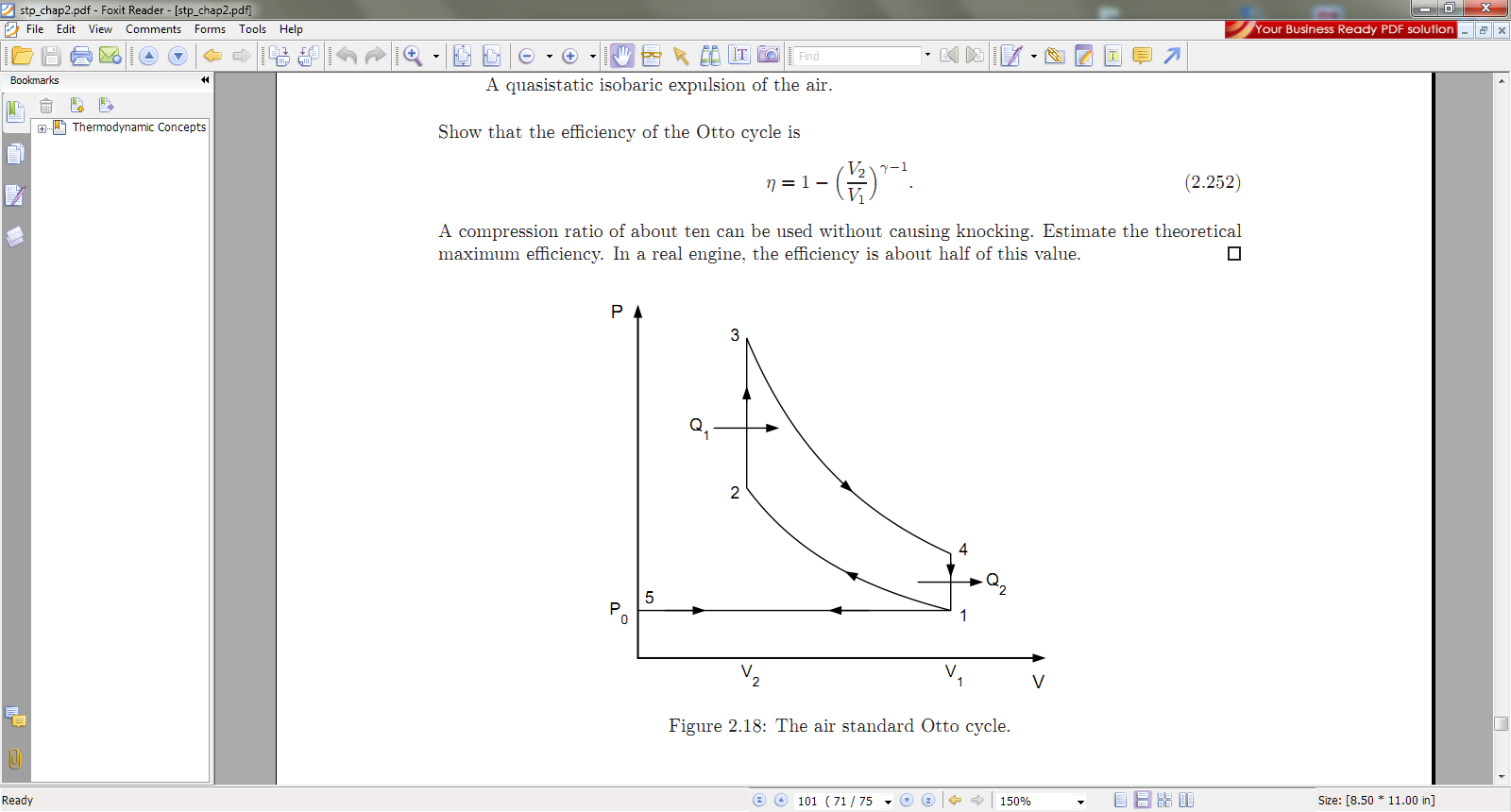 51:Intake stroke: constant pressure (P0) intake of air and gas
12:Adiabatic compression of air/gas mixture.
23:Constant volume pressurization of air/gas misture due to spark.
34:Power stroke due to adiabatic expansion of air/gas mixture.
41: Exhaust at constant volume.
1/25/2012
PHY 341/641 Spring 2012 -- Lecture 4
7
Otto cycle continued:
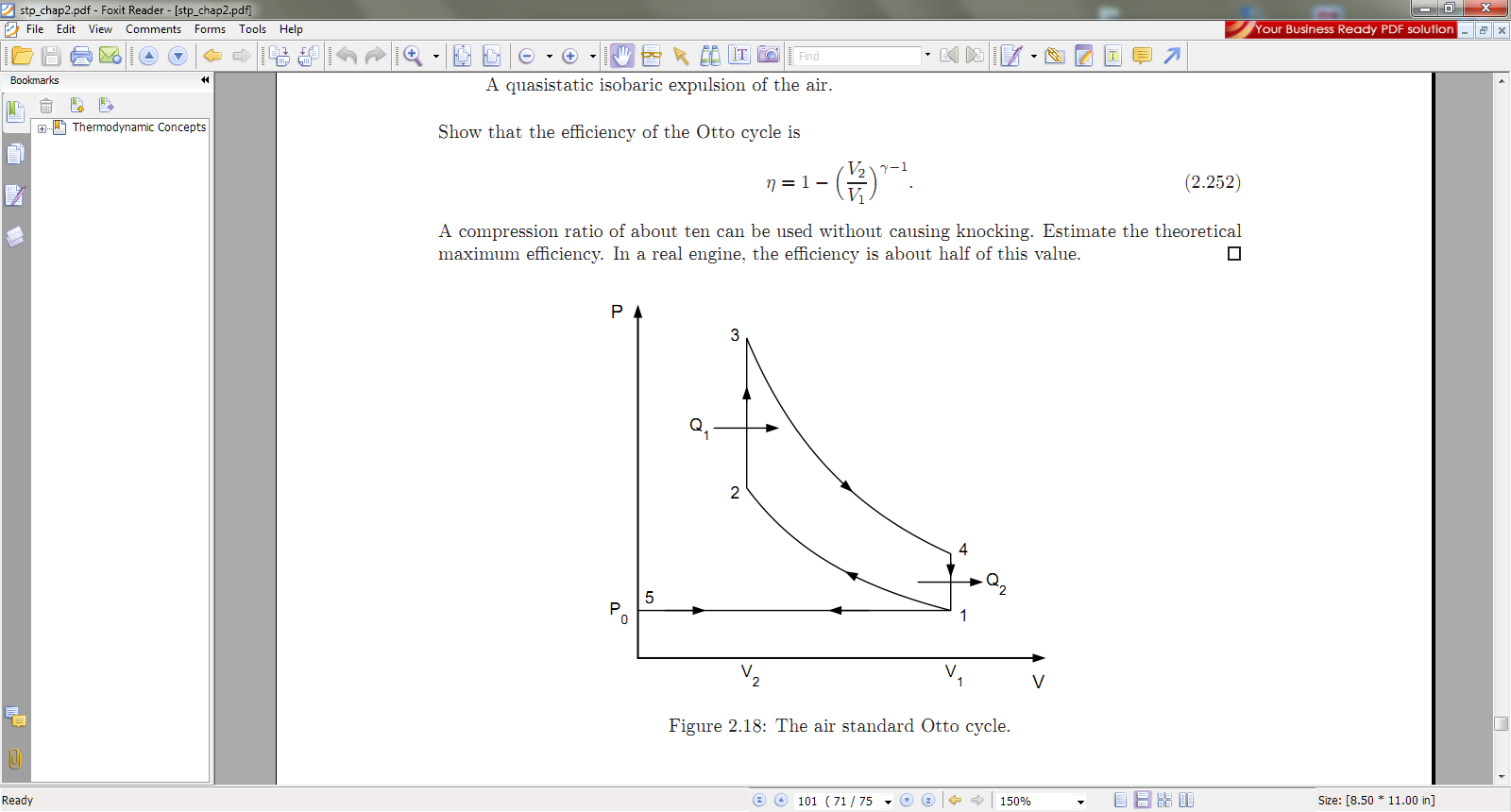 1/25/2012
PHY 341/641 Spring 2012 -- Lecture 4
8
Diesel cycle diagram            (http://en.wikipedia.org/wiki/Diesel_cycle)
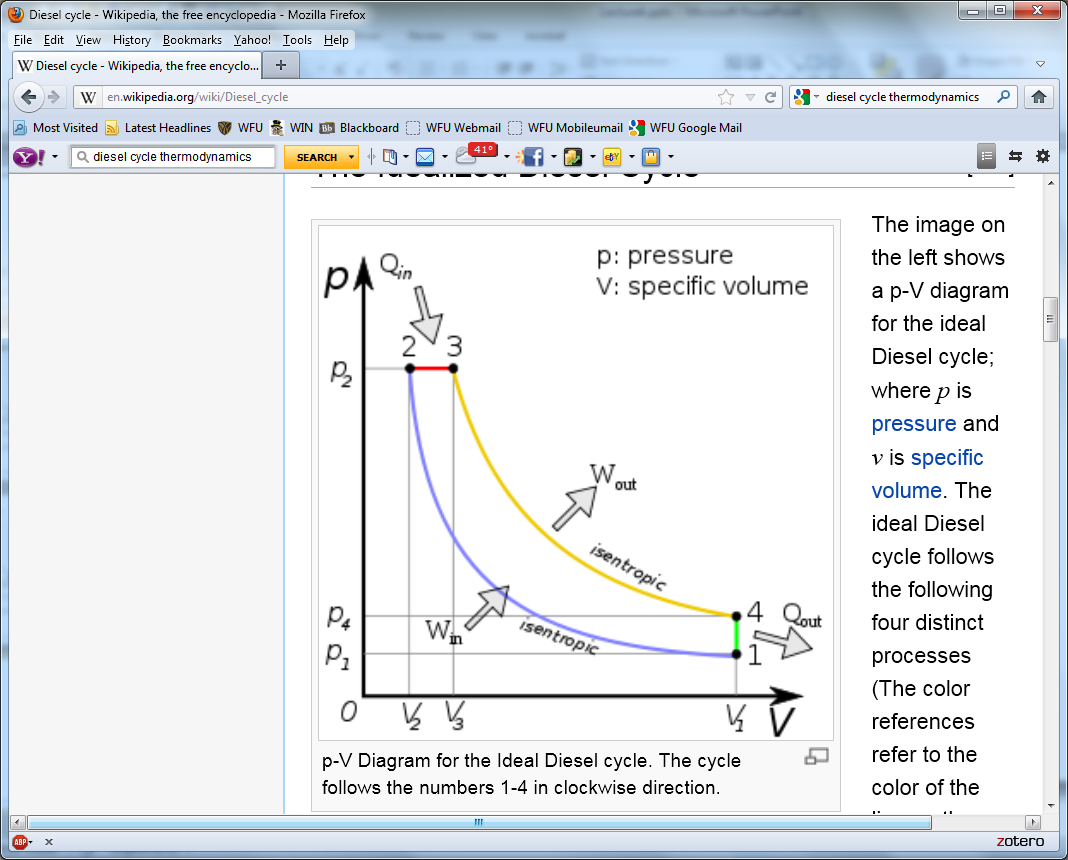 51:Intake stroke: constant pressure (P0) intake of air and gas
12:Adiabatic compression of air/gas mixture.
23:Constant pressure combustion and expansion.
34:Power stroke due to adiabatic expansion of air/gas mixture.
41: Exhaust at constant volume.
5
1/25/2012
PHY 341/641 Spring 2012 -- Lecture 4
9
Diesel cycle continued:
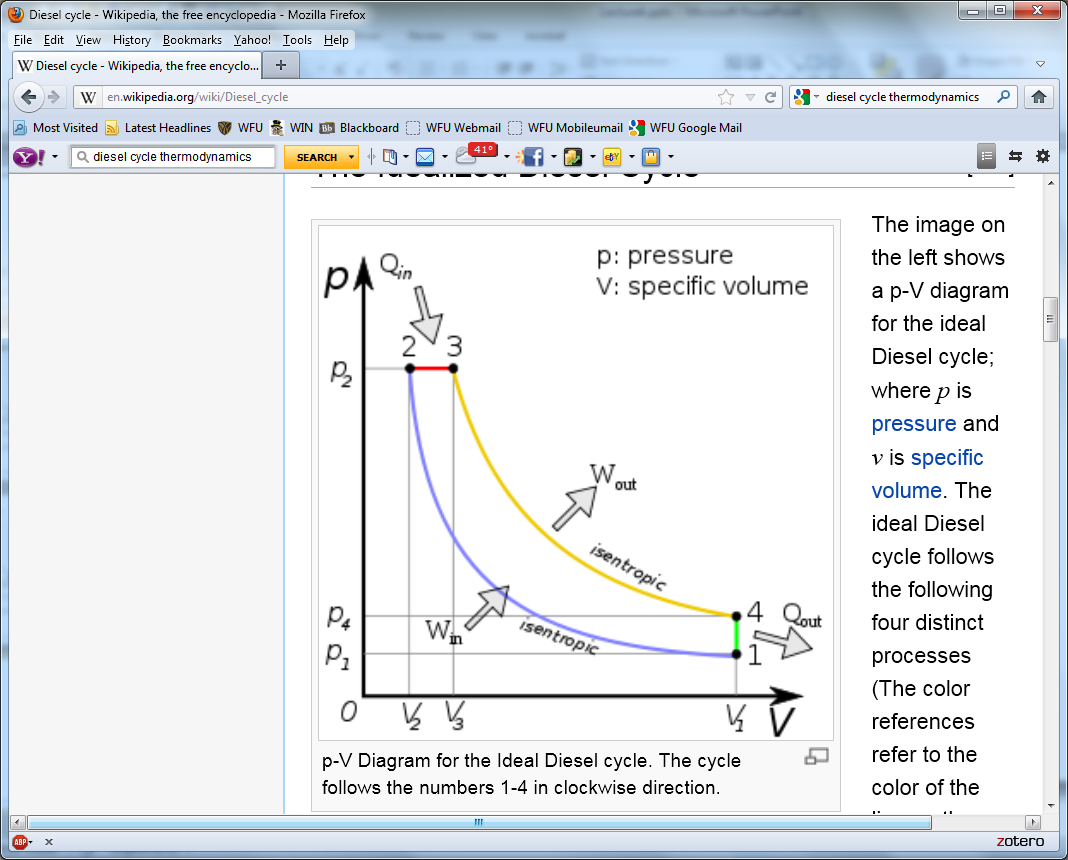 1/25/2012
PHY 341/641 Spring 2012 -- Lecture 4
10
Comparison of Otto and Diesel cycle efficiencies:
Suppose
Otto cycle:
Diesel cycle:
1/25/2012
PHY 341/641 Spring 2012 -- Lecture 4
11
Summary --
        Definition of entropy for a reversible process:
First law of thermodynamics expressed in terms of entropy:
1/25/2012
PHY 341/641 Spring 2012 -- Lecture 4
12